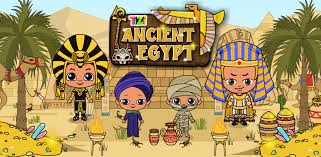 Egyptian G.O.A.T.S
We are the Egyptian goats (Nia, J’rel, Layla and James Howe) and we have the civilisation of the Egyptians and on each of these slides there is different information about the Egyptians back in the old days.
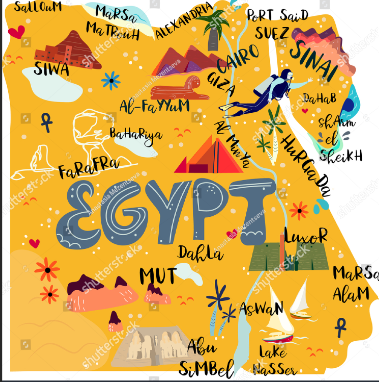 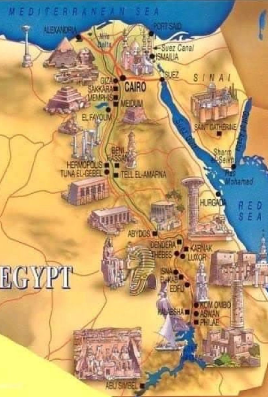 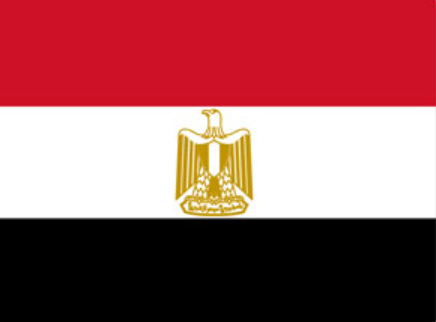 Location & Monuments
Egypt was based on the River Nile.
The climate is very dry (arid) area of the North-East Africa.
 The most greatest features of Egypt are there pyramids, tombs, temples and obelisks.
[Speaker Notes: JREL : Egypt  was based on the side of the river Nile, the climate is a very dry, arid area of the north-east  Africa. NIA: A few of the most greatest features in Egypt are there famous pyramids, temples, obelisks and tombs and it is in the subtropics area . JAMES : The Egyptians were an independent city. LAYLA : They have produced some of the most famous monuments in the world that has survived ages.]
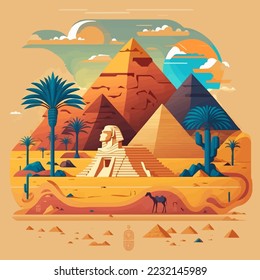 Civilisation
Egypt started in 3000 BC to  30 BC    
At the time in Britain the bronze age was going on                                         
The leader of the ancient Egyptians was a king or pharaoh
Cats were considered sacred, and some cats were even made into mummies. 
Ancient Egyptians invented paper, pens, locks, and toothpaste.
Ancient Egypt was one of the first civilisations to invent writing.
[Speaker Notes: NIA: The civilisation started in 3000 bc and ended in 30bc and grew up really well.LAYLA: At the  time in Britain the bronze age was going on.JREL: The leader of the Egyptians was a king or pharaoh if you prefer to say that.JAMES: It was 5000 years ago and lasted 3000 years.JREL: Cats were considered really sacred,and even some cats were even made into mummies.]
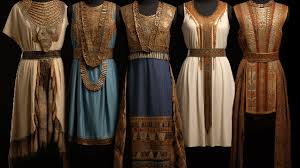 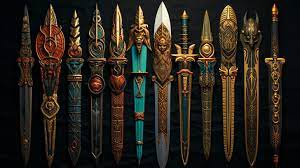 Weapons ,Food & materials
Rich Egyptians enjoyed beef, lamb, goat, venison and pork, along with ducks, geese and quail.
 Projectile weapons were used by the ancient Egyptians to weaken the enemy before an infantry assault.
Slings, throw sticks, spears, and javelins were used, but the bow and arrow was the primary projectile weapon for most of Egypt's history.
They wore fine dresses with shoulder straps and cloth.
They ate chickpeas ,watermelon etc;.
The Egyptians used Hieroglyphs.
[Speaker Notes: JAMES:The amount of material that survived from ancient Egypt is much higher than has survived from any other ancient civilisation .JREL: Most of the material that’s survived may use a skewed impression because most of it comes from relatively wealthy ancient Egyptians. NIA: the Egyptians used fine dresses with shoulder straps and used cloth for tshirts or hats. LALYA : There most used weapon is the bronze- tipped spear.]
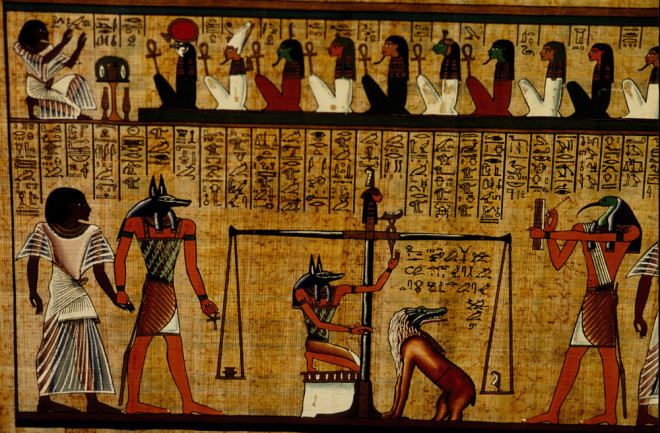 What they were first at
The Egyptians were first at bowling ,making ink and papyrus sheet. 
They once made the biggest city of all time at one point.
Their greatest achievement was making Hieroglyphic.
[Speaker Notes: LAYLA : The Egyptians were first at bowling, making ink and papyrus sheet . JREL:The greatest achievement is the hieroglyphic writing and there pyramids.NIA:  they also created one of the biggest citys of all time at one point in time.JAMES:They also built up their own village next to the river nile.]
They will be remembered
The Egyptians will be remembered because of all of their achievements that they did like writing and reading and even language. The Egyptians are going to be remembered because their pyramids are helping to create a culture that will last for more than 3,000 years coming forward.
[Speaker Notes: JREL: they will be remembered because of their different languages that they used. NIA: they will be remembered because theyare creating a culture that will probably last for more than 3000 years to come. JAMES: there special hierolghic writing is very famous. LALYA: All of their achievements should be remembered because they are all very impressive.]